FEWS NET Enhanced Flood Monitoring and Forecast Assumptions—Southern Africa
FEWS NET Science Team
Dec 16, 2024
1
TC CHIDO Path and Rainfall
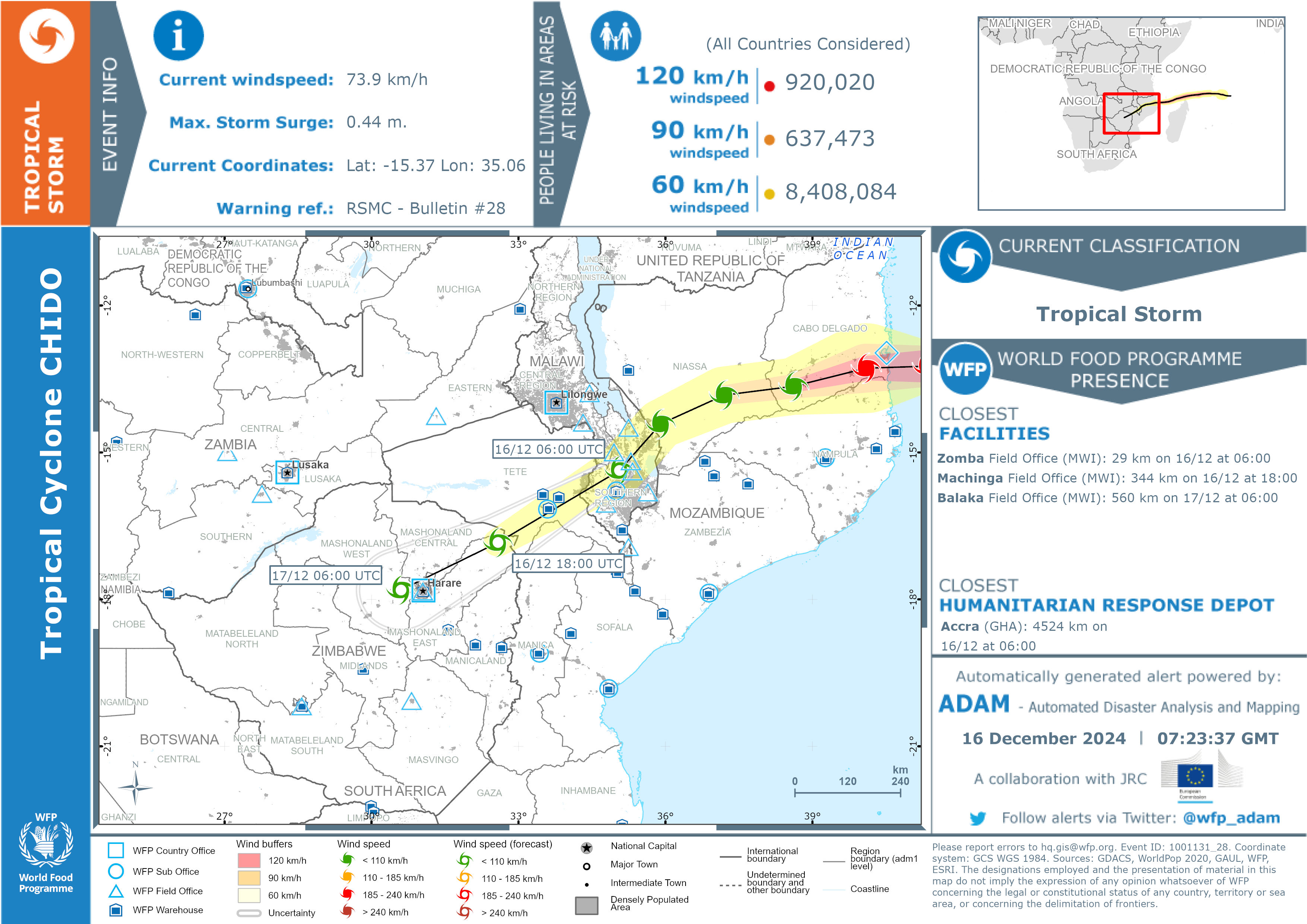 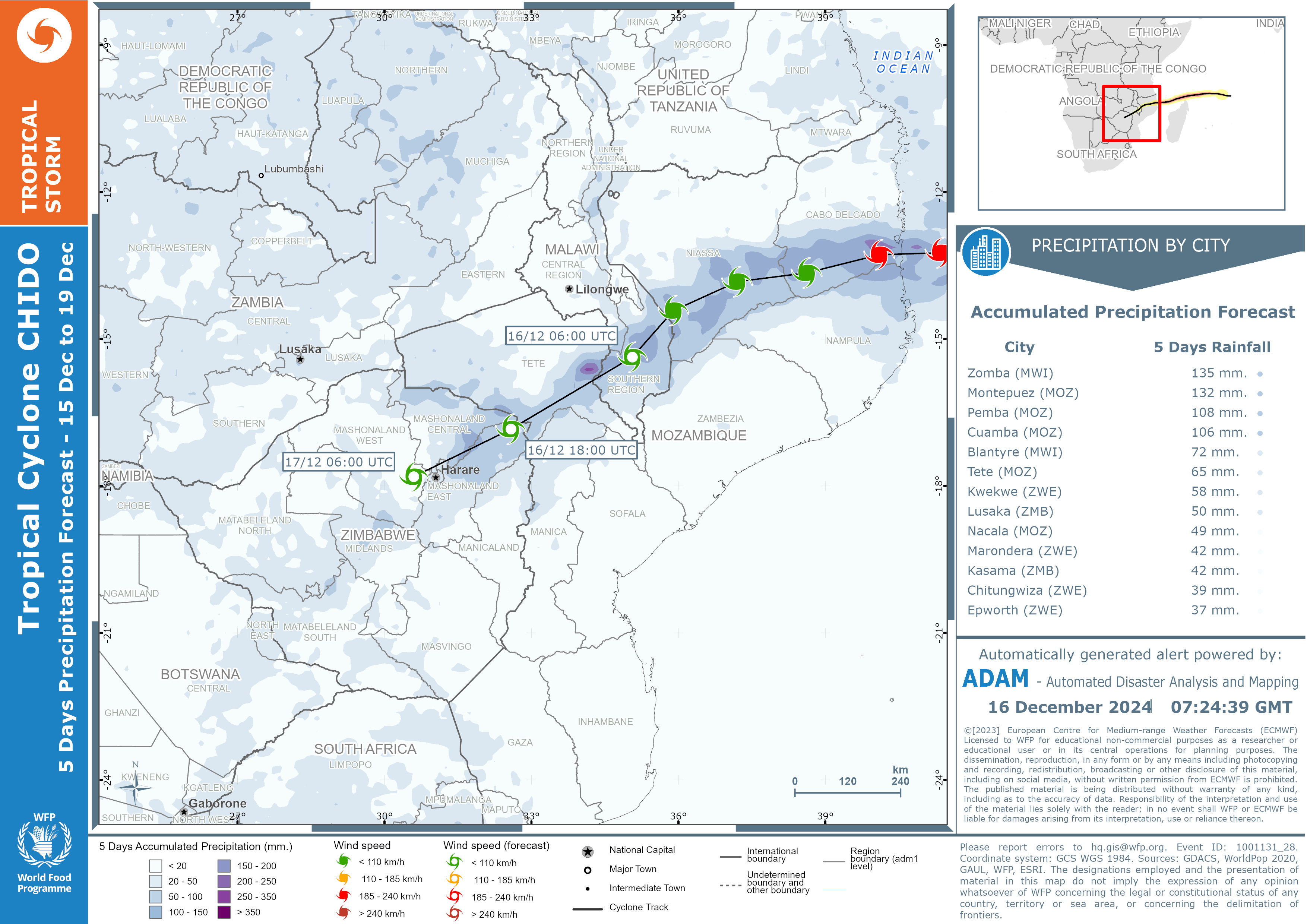 As of December 16, 2024
2
[Speaker Notes: VIIRS inundation map compares well with high resolution FloodBase inundation map for July.]
Flooding Conditions in Malawi
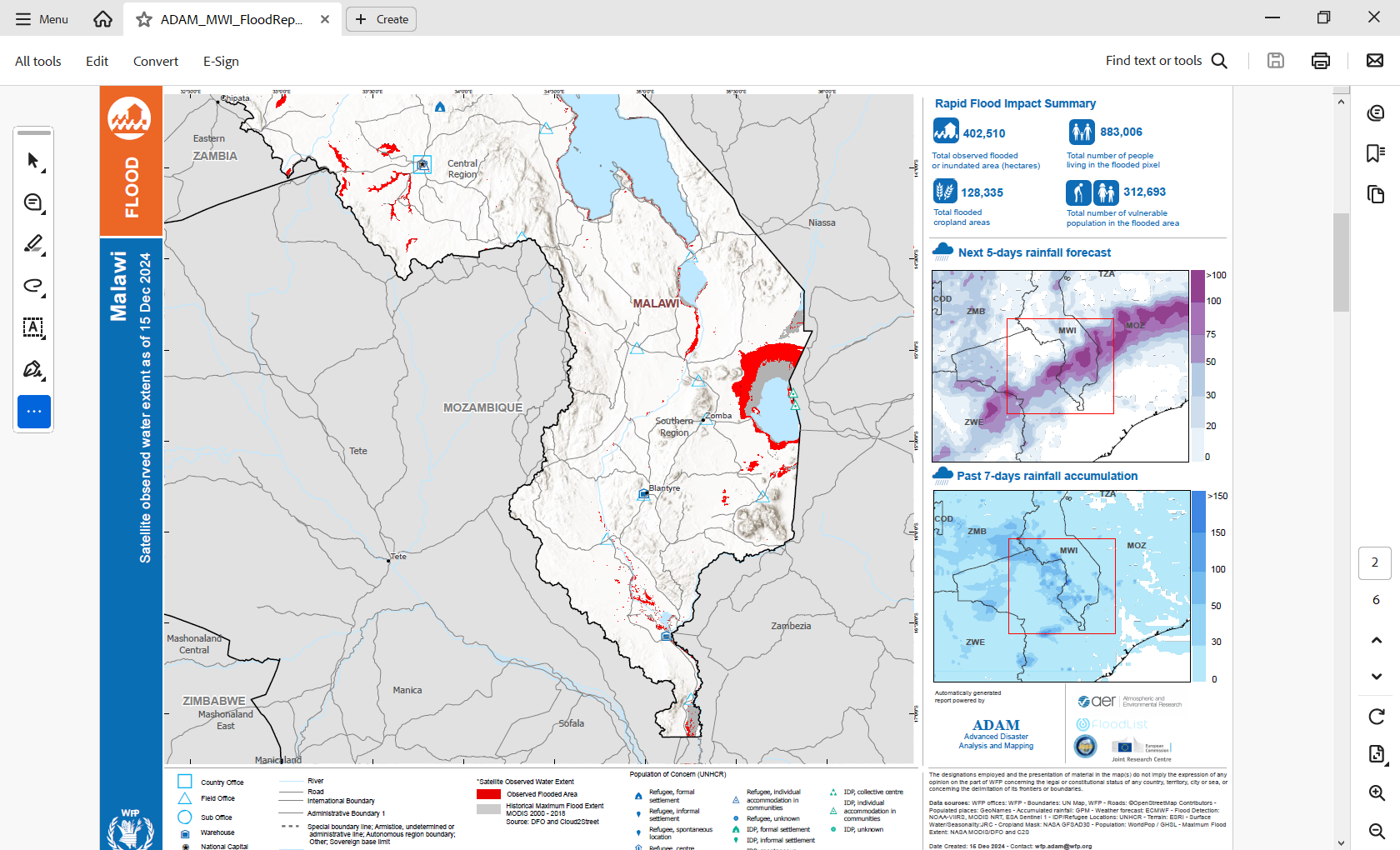 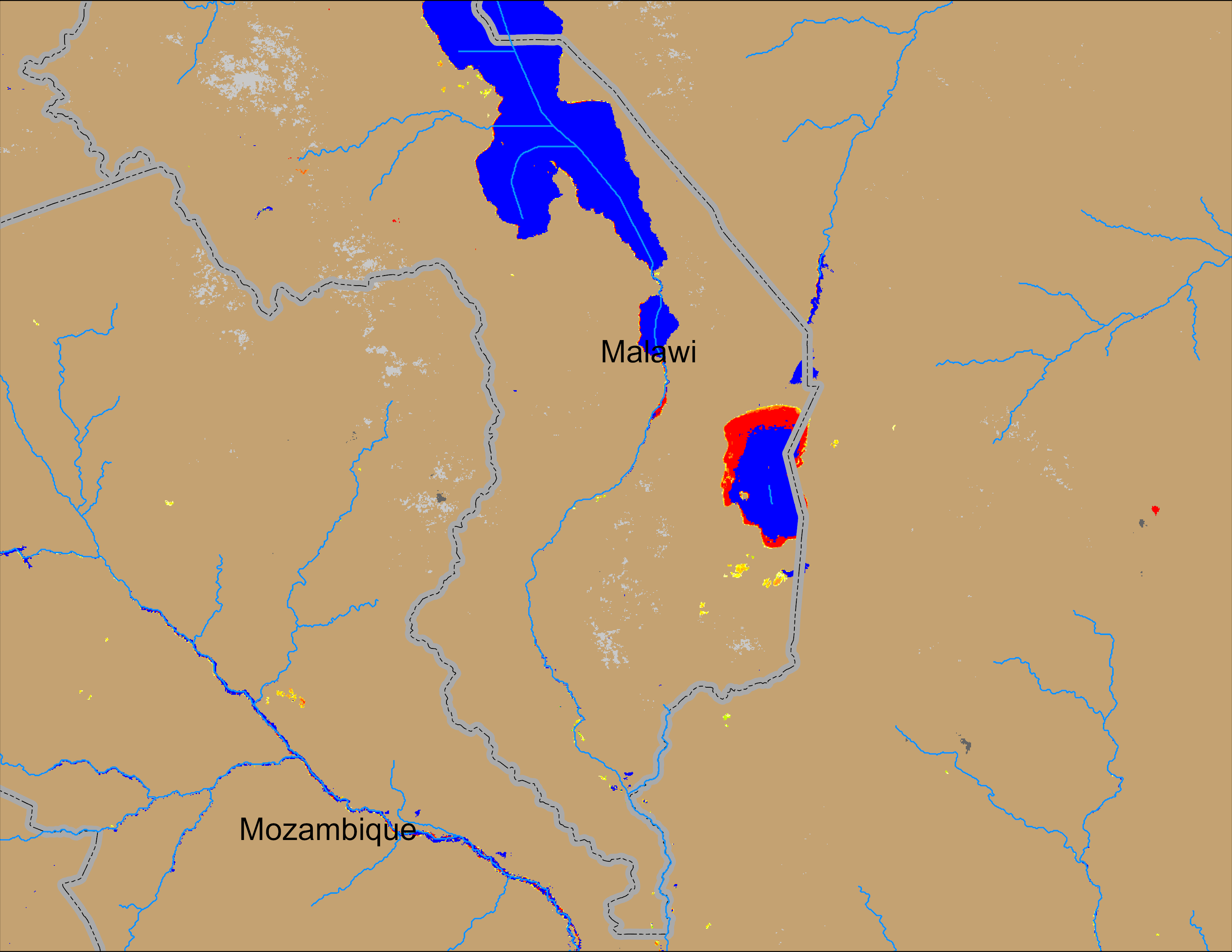 ADAM Flood : 15 Dec 2024
NOAA VIIRS 5-day comp.: 11 – 15 Dec 2024
The TC CHIDO is crossing southern Malawi now, more flooding to show up in next few days.
3
(% of the pixel)
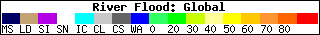 TC CHIDO Flooding
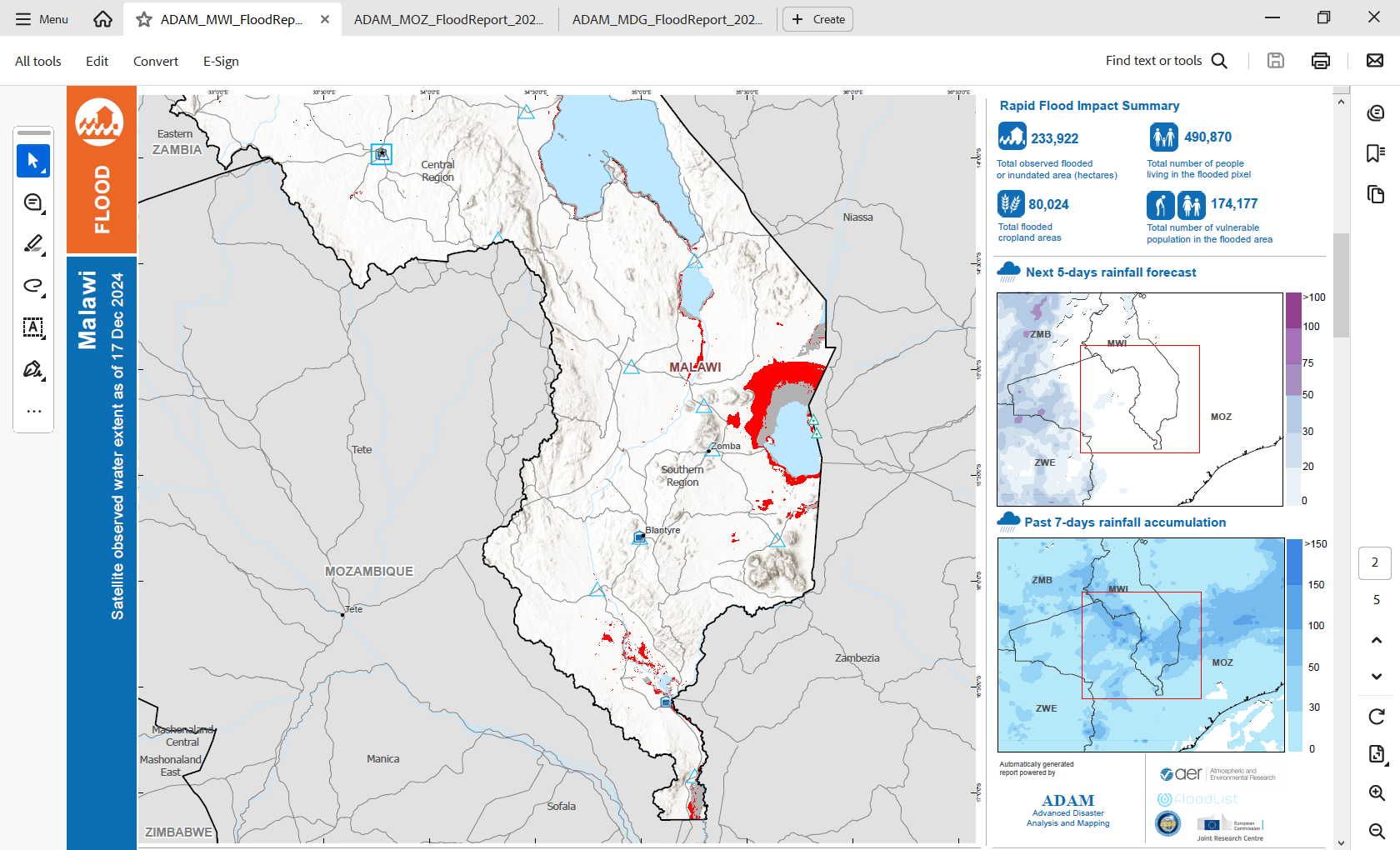 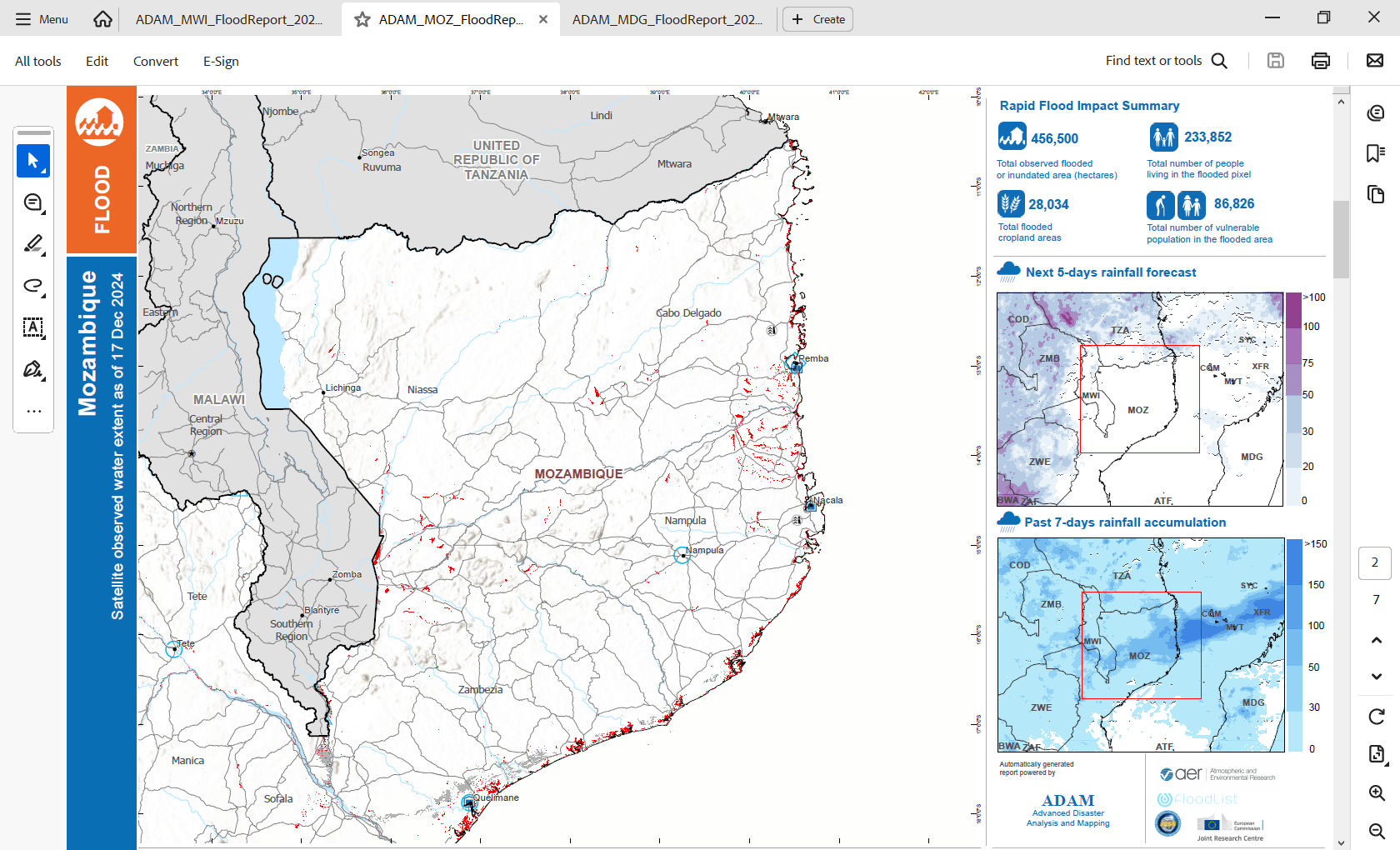 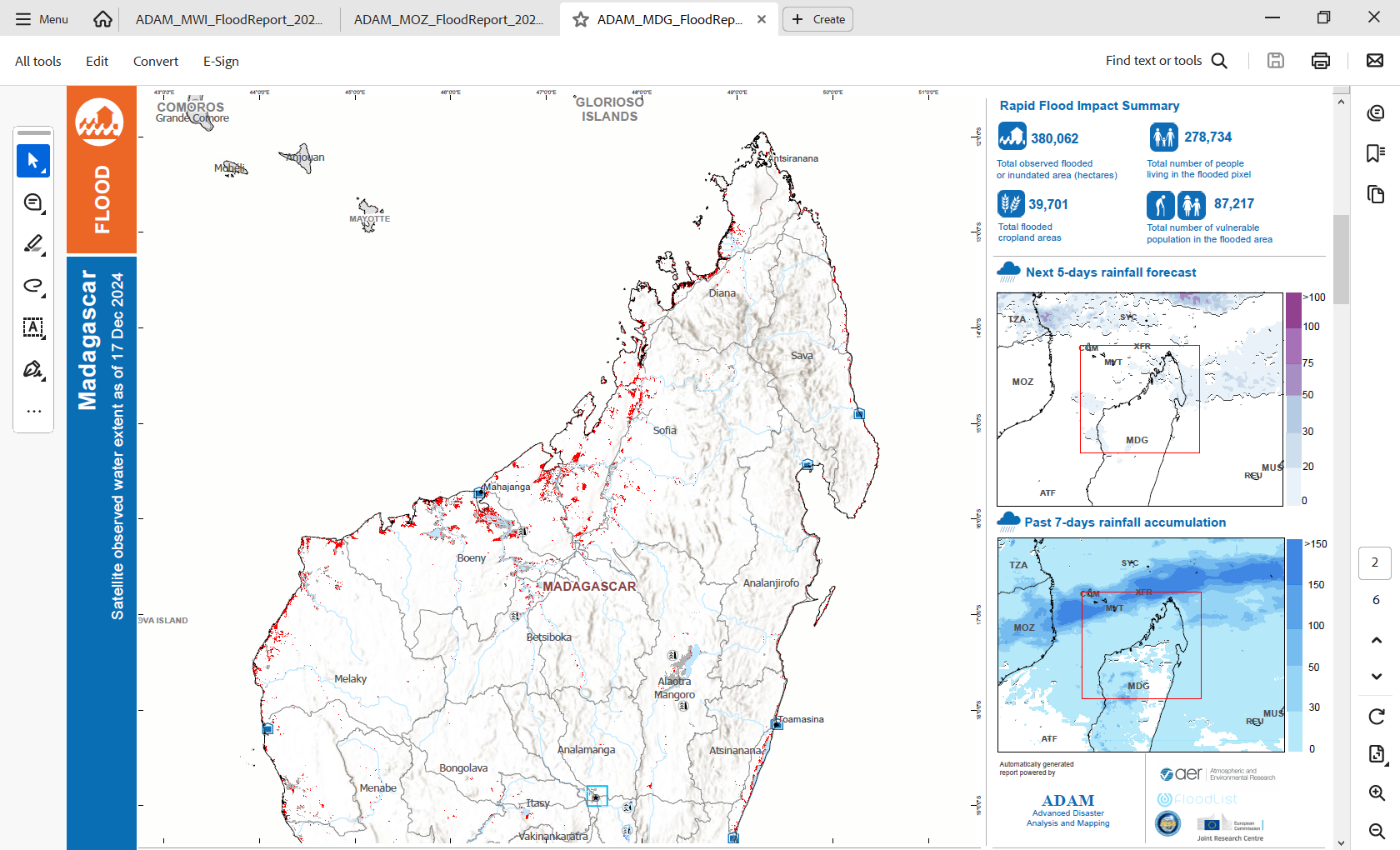 ADAM Flood : 17 Dec 2024 in Southern Malawi, Mozambique, and Madagascar.
4
Flood Forecast in Malawi
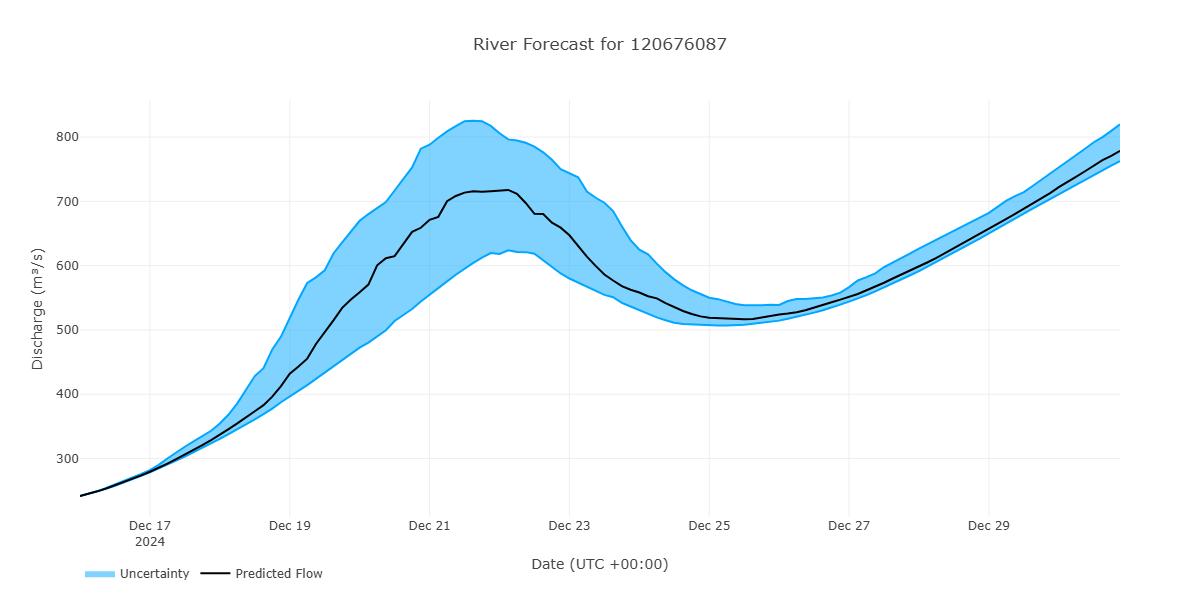 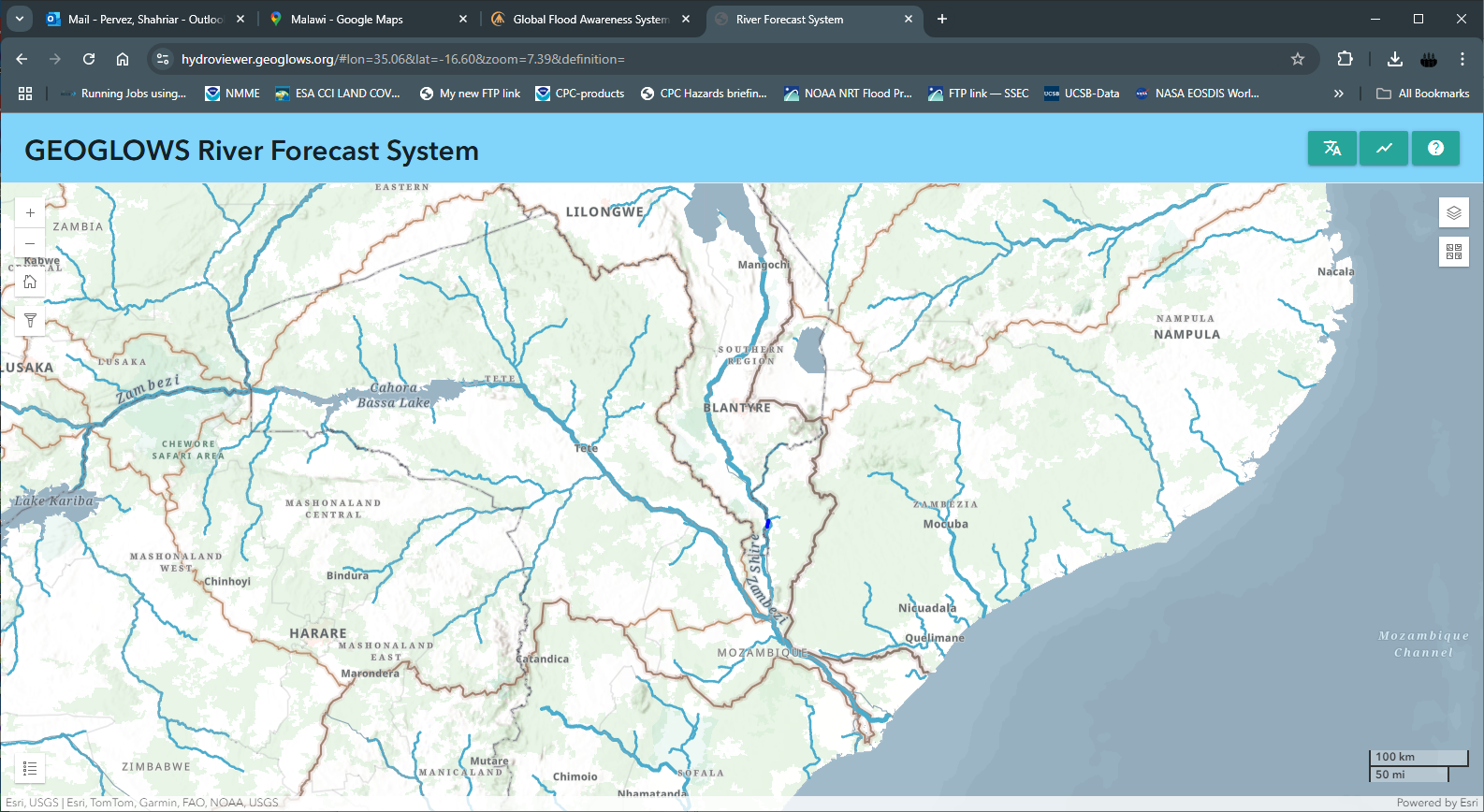 GEOGLOWS River forecast: 15 – 31 Dec 2024
Hydrography location
Shire River in southern Malawi expect to peak around Dec 22, 2024.
5
Thank you
spervez@usgs.gov
6